Let’s Fly
How to make your helicopter
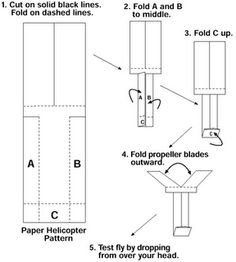 Analyze -  is the data portion
To compute the average
Add the three trials together and divide by 3!
Analyze -  is the data portion
To get the mean, you have to add the three trials together then divide it by three. For example:
 
        I.	1.83 + 1.68 + 1.31 =4.37
4.37 / 3 = 1.45
Now turn your data table into a graph
Title your graph
Label the x and y axis
Make sure your scale on the left is accurate
You will only put your average from all three trials for your data point
Conclusion
According to our graph our hypothesis was correct: The more paper clips added to the base of our helicopter the more the speed will increase. Our data corresponds with the line of best fit really well up until our last data point which was 6 paper clips and was 3.08s. It is much higher than all the other points, I think this one particular piece of data is unreliable because it dose not correspond to the rest of the data as well as the graph. This may be because our timing methods when timing the last one was different then the rest of our graph. To make sure that this would be an accurate experiment, we did three trials for each paper clip(s) and then calculated the mean and speed.
Conclusion continued
Our Method was reliable and extremely accurate because for each amount of paper clip, we had three trials so we could create an average speed. Also, we used the same person for timer and the dropper of the paper helicopter.
If I could redo the experiment, I would have made the height higher, such as 3-4m so we could have more accurate readings.